Methode13:Proef in eppendorf
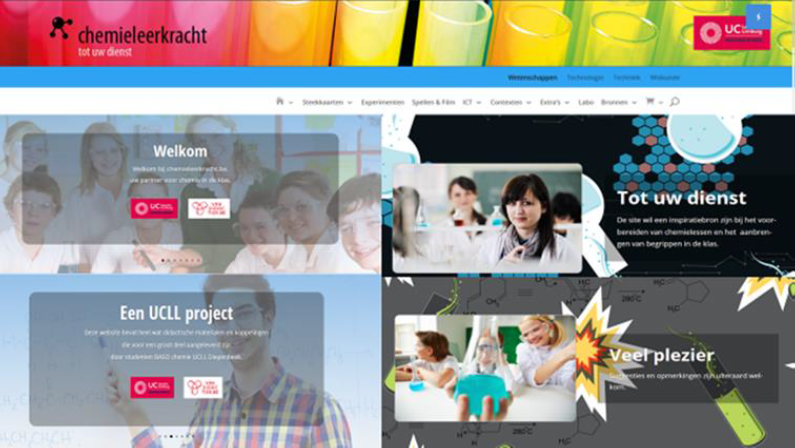 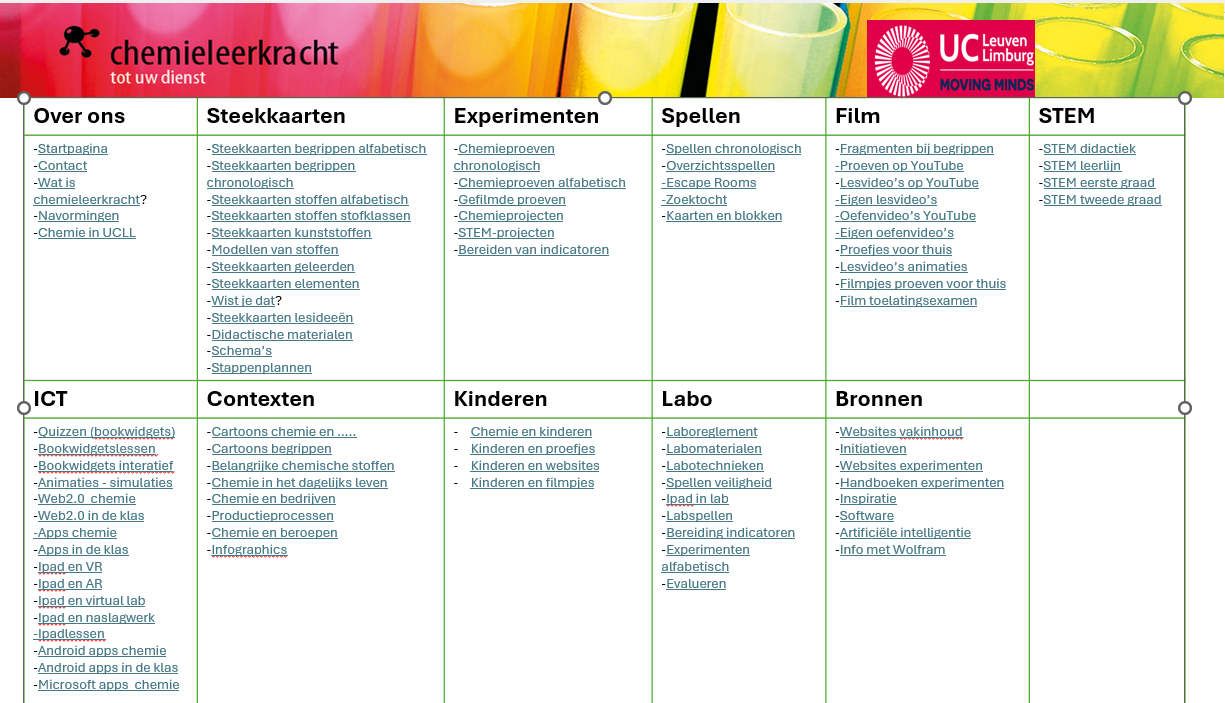 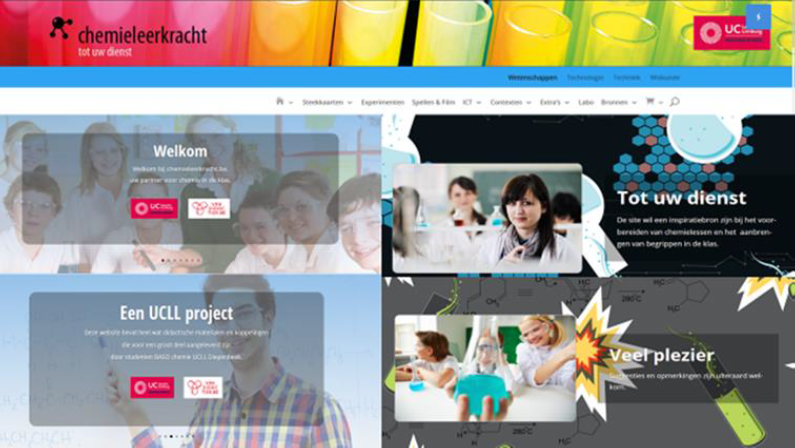 Methode12: Proef in eppendorf
KLIK
KLIK
Proef : eppendorfjes polair-apolair
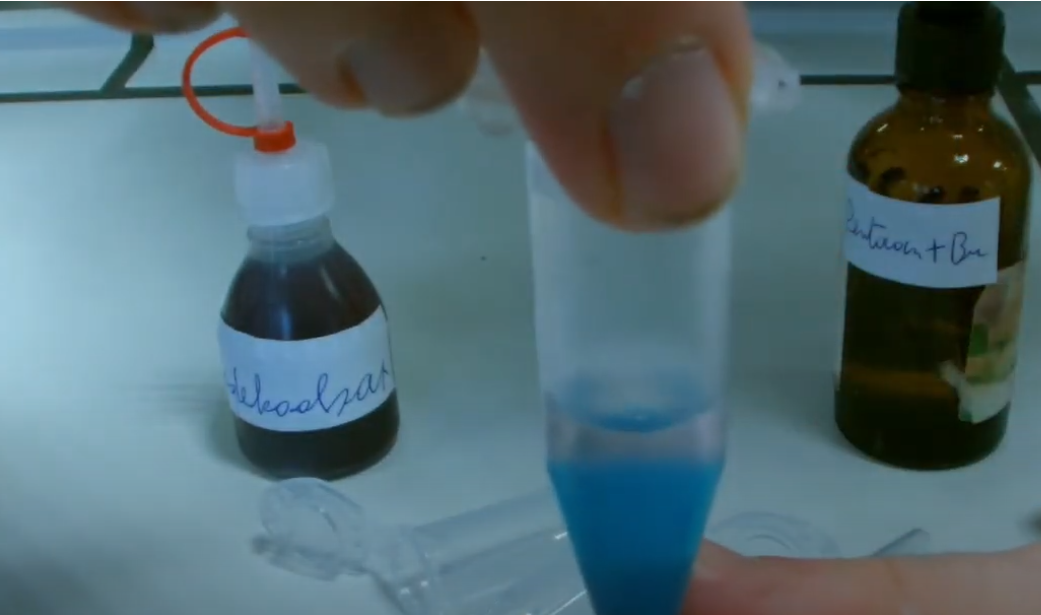 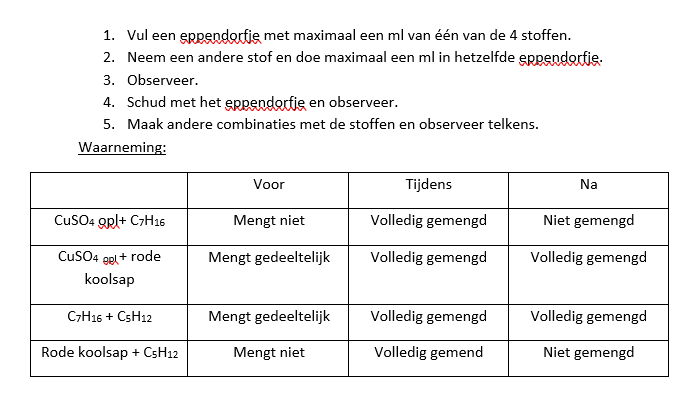